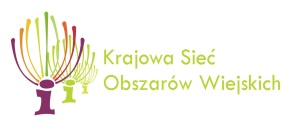 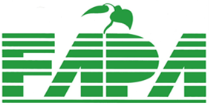 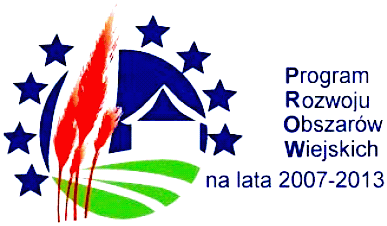 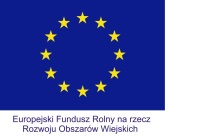 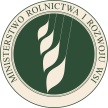 INTERNET I DOSTĘP DO INFORMACJI DLA FIRM
ART-COM s.c.  Gmina Kamieńsk
Misja Firmy
Internet na poziomie europejskim w każdym domku jednorodzinnym na terenie małych miejscowości, gmin wiejsko-miejskich
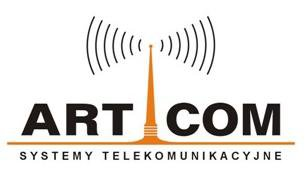 Zasoby internetowe w małych Gminach
Sieci byłej TPSA
Energetyka
Sieci bezprzewodowe
Sieci światłowodowe
LTE, GPRS, GSM
Internet satelitarny
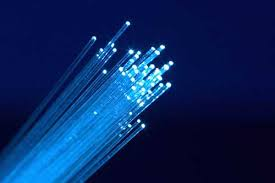 Technologia
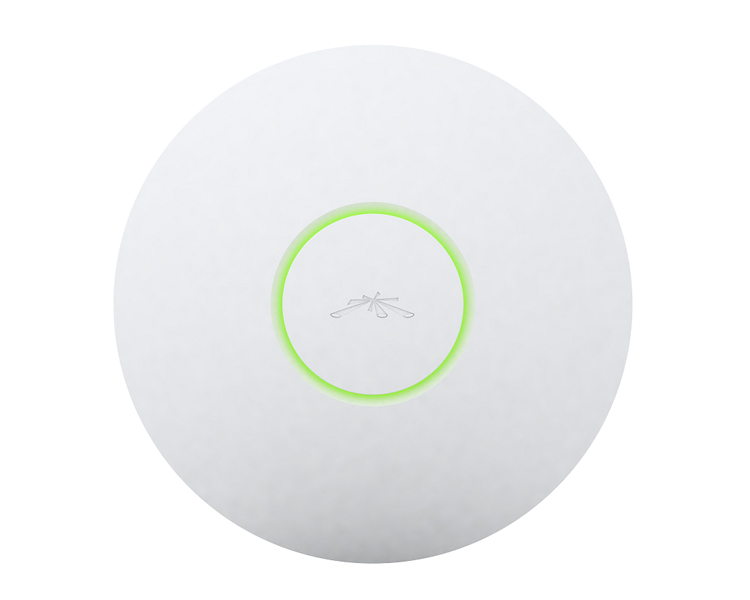 Internet bezprzewodowy 2,4 GHz 
Internet bezprzewodowy 5 GHz 
Technologia na paśmie 17 GHz 
Internet kablowy technologia ADSL , Ethernet
Internet Światłowodowy GPON , PTP
Internet na terenach wiejskich
Początek inwestycji, plany na przyszłość
Technologia
-  Konkurencja
Innowacyjność
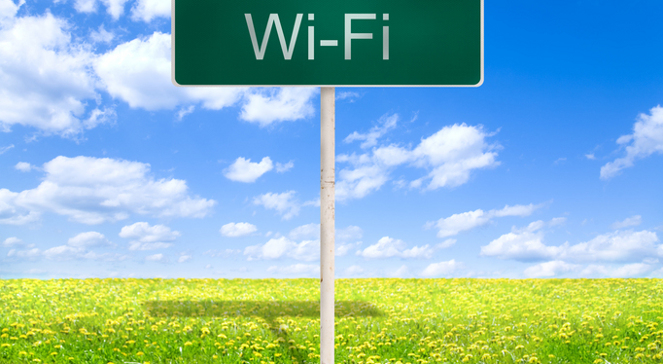 Inwestycje , plany
Internet do 0,5Mb  2003-2005 ( dostęp bezprzewodowy )
Internet do 2Mb 2005-2007 ( dostęp bezprzewodowy) 
Internet do 4Mb  2007-2010 ( dostęp bezprzewodowy )
Internet 30Mb od 2010 roku do chwili obecnej ( dostęp kablowy i bezprzewodowy) 
Internet 50-500 Mb od 2015 roku ( dostęp światłowodowy)
Innowacyjność
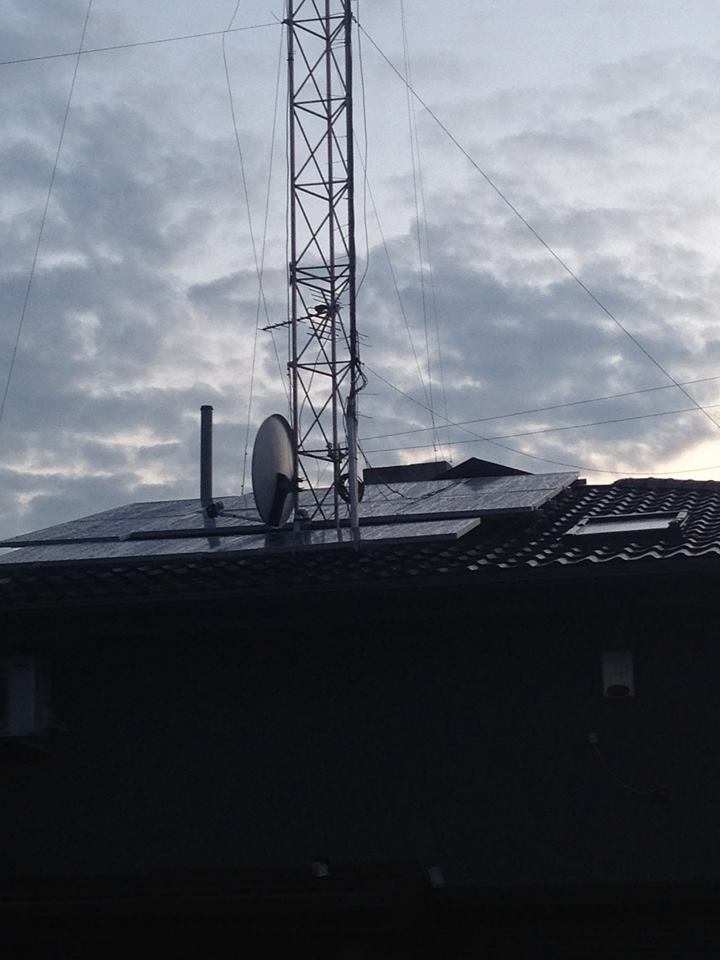 Sieć PTP
Gęsta infrastruktura ( sieć energetyki, TPSA) 
Sieć otwarta 
Udostępnienie zasobów dla instytucji 
Systemy zasilania awaryjnego
Plany Inwestycyjne
Rozwijanie infrastruktury PTP na terenach wiejskich
Kanalizacja Teletechniczna dla samorządów PPP
Budowa spółek na innych terenach woj. Łódzkiego
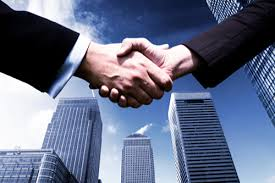 Szansa dla Samorządów
SZGK budowa infrastruktury 
Nadzór , dzierżawa 
Zmiana systemu zarządzania informacją 
Monitoringi miejskie, bezpieczeństwo
Kontrola dostępu 
Oświetlenie miejskie 
Liczniki woda, kanalizacja
Projekty współpracujące
Fundacja NOVUM
Klaster Telekomunikacyjny
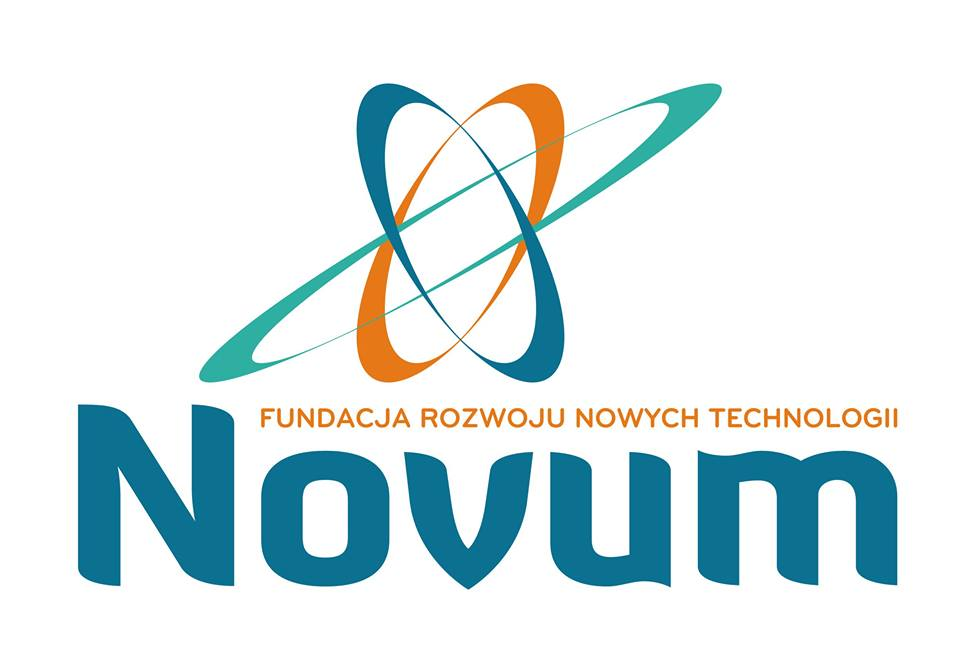 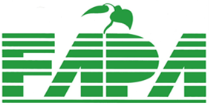 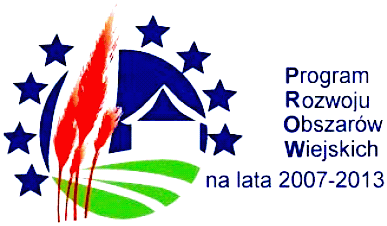 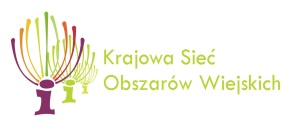 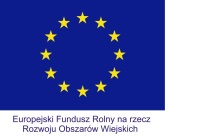 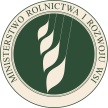 Dziękuję za uwagę
Radosław Turlejski